Vysoká škola technická a ekonomická v Českých Budějovicích
Ústav technicko-technologický
Katedra stavebnictví
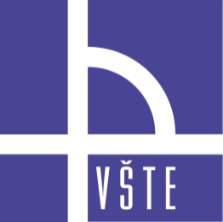 Obhajoba diplomové práce:Implementace LOD do prostředí BIM v legislativních podmínkách České republiky
Autor diplomové práce:			Bc. Kristýna Prušková
Vedoucí diplomové práce:		Ing. Vladimír Nývlt, MBA, Ph.D.
Oponent diplomové práce:		Ing. Štěpánka Tomanová
V Českých Budějovicích, únor 2017
Vysoká škola technická a ekonomická v Českých Budějovicích
Ústav technicko-technologický
Katedra stavebnictví
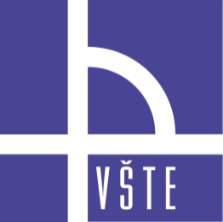 Obsah
Úvod do problematiky
Cíl diplomové práce
Řešení daného problému
Přínosy diplomové práce
V Českých Budějovicích, únor 2017
Vysoká škola technická a ekonomická v Českých Budějovicích
Ústav technicko-technologický
Katedra stavebnictví
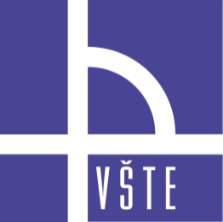 Úvod do problematiky
BIM – Building Information Modeling, 
		Building Information Management
LOD – Level of Development 
		= Level of Detail    +     Level of Information
Intence v ČR
PS#03: BIM & Realizace
Přínos diplomové práce do zmíněné problematiky
V Českých Budějovicích, únor 2017
Vysoká škola technická a ekonomická v Českých Budějovicích
Ústav technicko-technologický
Katedra stavebnictví
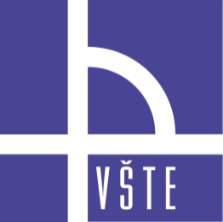 Cíl diplomové práce
Návaznost na intence pracovní skupiny Odborné rady pro BIM „PS#03 BIM a Realizace“
Tabulka parametrů LOD 350 ve vztahu k DPS
Komunikace v rámci prostředí 4Projects – Management BIM
Referenční část datového modelu BIM, obohaceného o specifikaci parametrů pro úroveň vývoje LOD 350 – provádění stavby.
V Českých Budějovicích, únor 2017
Vysoká škola technická a ekonomická v Českých Budějovicích
Ústav technicko-technologický
Katedra stavebnictví
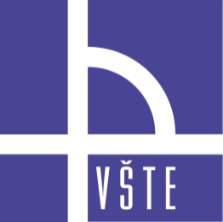 Řešení
Návaznost na intence pracovní skupiny Odborné rady pro BIM „PS#03 BIM a Realizace“:
Návrh jednotné datové struktury pro BIM v ČR
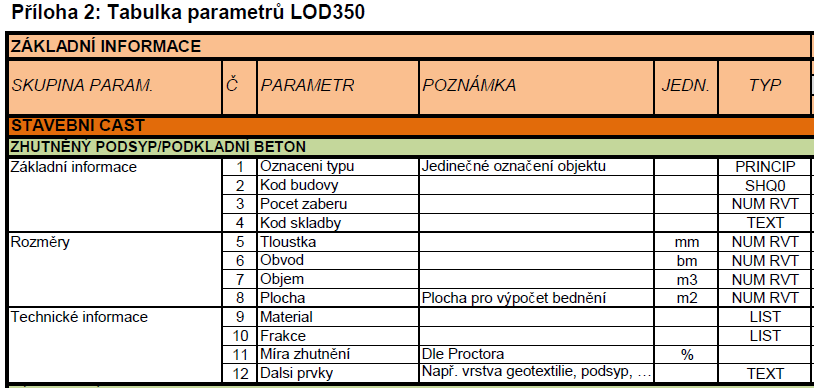 V Českých Budějovicích, únor 2017
Vysoká škola technická a ekonomická v Českých Budějovicích
Ústav technicko-technologický
Katedra stavebnictví
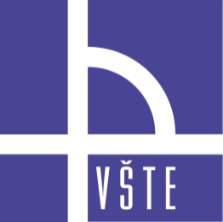 Řešení
Tabulka parametrů LOD 350 ve vztahu k DPS
Tabulka parametrů LOD - relevantní stupně PD
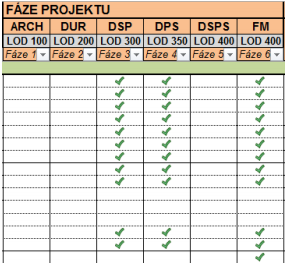 Návrh na přiřazení LOD k jednotlivým stupňům PD v ČR
V Českých Budějovicích, únor 2017
Vysoká škola technická a ekonomická v Českých Budějovicích
Ústav technicko-technologický
Katedra stavebnictví
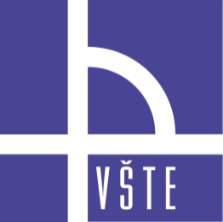 Řešení
Komunikace v rámci prostředí 4Projects – Management BIM
Komunikace pro dosažení efektivní spolupráce
Přehledné systémové třídění informací
Sdílení informací 
	Od fáze zadání, po kontrolu a revidování finálních verzí modelu
V Českých Budějovicích, únor 2017
Vysoká škola technická a ekonomická v Českých Budějovicích
Ústav technicko-technologický
Katedra stavebnictví
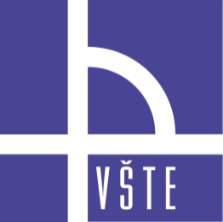 Řešení
Referenční část datového modelu BIM, obohaceného o specifikaci parametrů pro úroveň vývoje LOD 350 – DPS
Plán informačního modelování 
	Dle směrnic a metodik OBH
V Českých Budějovicích, únor 2017
Vysoká škola technická a ekonomická v Českých Budějovicích
Ústav technicko-technologický
Katedra stavebnictví
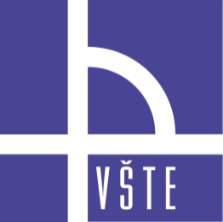 Řešení
Referenční část datového modelu BIM, obohaceného o specifikaci parametrů pro úroveň vývoje LOD 350 – DPS
Tvorba BIM modelu v SW Autodesk Revit na základě LOD Specification
	Dle směrnic a metodik OBH, které respektují současnou legislativu
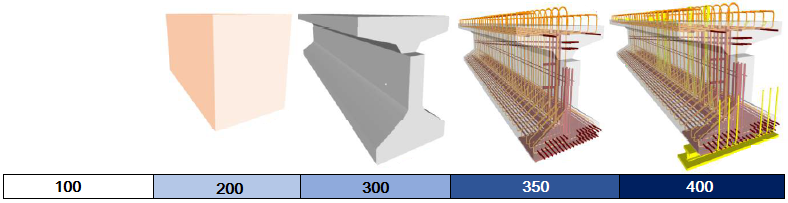 V Českých Budějovicích, únor 2017
Vysoká škola technická a ekonomická v Českých Budějovicích
Ústav technicko-technologický
Katedra stavebnictví
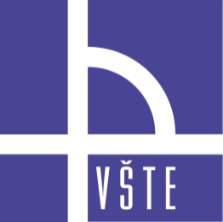 Řešení
Referenční část datového modelu BIM, obohaceného o specifikaci parametrů pro úroveň vývoje LOD 350 – DPS
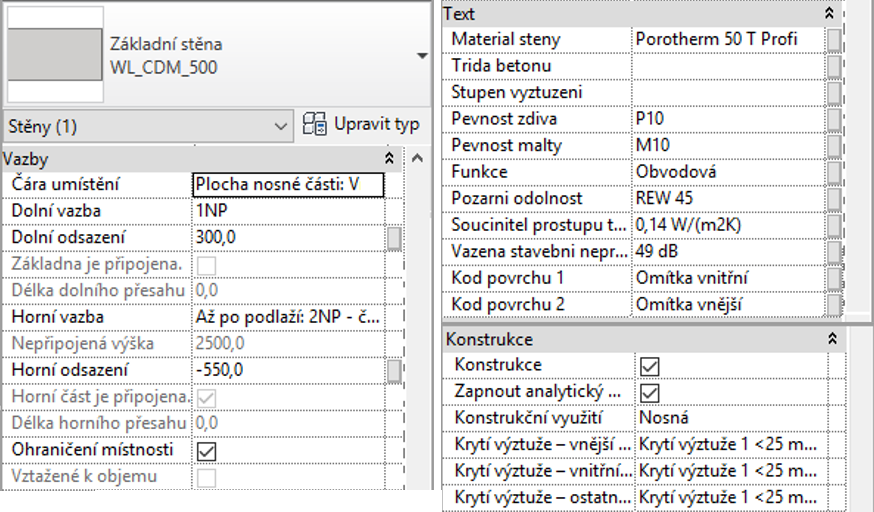 Zadávání informací do prostředí BIM v SW Autodesk Revit
	Dle zpracované Tabulky 	parametrů LOD 350
V Českých Budějovicích, únor 2017
Vysoká škola technická a ekonomická v Českých Budějovicích
Ústav technicko-technologický
Katedra stavebnictví
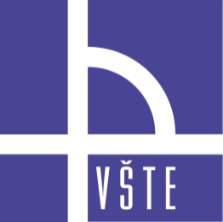 Řešení
Referenční část datového modelu BIM, obohaceného o specifikaci parametrů pro úroveň vývoje LOD 350 – DPS
Ověření správnosti vynesených a zadaných informací do prostředí BIM
	Členy PS#03: BIM & Realizace
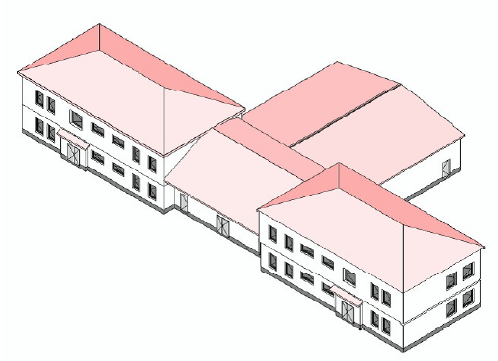 V Českých Budějovicích, únor 2017
Vysoká škola technická a ekonomická v Českých Budějovicích
Ústav technicko-technologický
Katedra stavebnictví
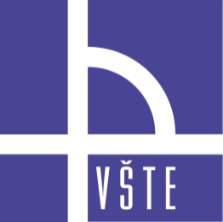 Přínosy diplomové práce
Demonstrace výhod technologie BIM
Užití BIM managementu, zefektivnění procesů tvorby návrhu stavby
Spolupráce na tvorbě Návrhu přiřazení LOD k jednotlivým stupňům PD v ČR
Nástroj pro implementaci standardů LOD do prostředí BIM v ČR
Vizualizace informací o návrhu stavby pomocí LOD - BIM
V Českých Budějovicích, únor 2017
Vysoká škola technická a ekonomická v Českých Budějovicích
Ústav technicko-technologický
Katedra stavebnictví
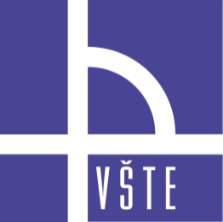 Děkuji za pozornost
V Českých Budějovicích, únor 2017
Vysoká škola technická a ekonomická v Českých Budějovicích
Ústav technicko-technologický
Katedra stavebnictví
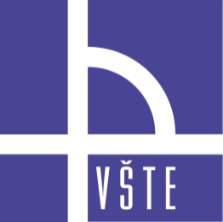 Otázky z posudku vedoucího diplomové práce
Práce se zabývá problematikou, která je pro celý stavební trh velice nová. 

    Jaký je největší přínos výsledků z této práce pro stavební firmy?

    Jakým směrem by se měl ubírat další výzkum, resp. jak by bylo vhodné na tuto práci dál navázat (např. další BP, DP)?
?
?
V Českých Budějovicích, únor 2017
Vysoká škola technická a ekonomická v Českých Budějovicích
Ústav technicko-technologický
Katedra stavebnictví
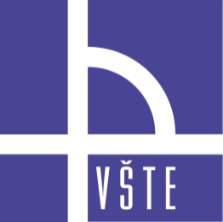 Otázky z posudku oponenta diplomové práce
?
Doporučila by autorka doplnění tabulky skupiny PS#03 o nějaké prvky nebo části stavby? 

    Co považuje autorka práce za největší bariéru obecnějšímu používání BIM v podmínkách České republiky?
?
V Českých Budějovicích, únor 2017